LO
GO
BUSINESS TEMPLATES
BEATIT’S PPT STUDIO
ADD YOUR TITLE HERE
02
ADD YOUR TITLE HERE
01
True mastery of any skill takes a lifetime. Sweat is the lubricant of success
True mastery of any skill takes a lifetime. Sweat is the lubricant of success
ONTENT
C
True mastery of any skill takes a lifetime. Sweat is the lubricant of success, speak louder than words.
ADD YOUR TITLE HERE
03
True mastery of any skill lifetime. Sweat is the takes a ,lubricant of success
ADD YOUR TITLE HERE
04
True mastery of any skill lifetime. Sweat is the takes a ,lubricant of success
01
ADD YOUR TITLE HERE
01
Do onething at a time, and do well. Never forget to say “thanks”. Keep on going never give up. Whatever is worth doing is worth doing well. Believe in yourself. Believe in yourself. Action speak louder than words.
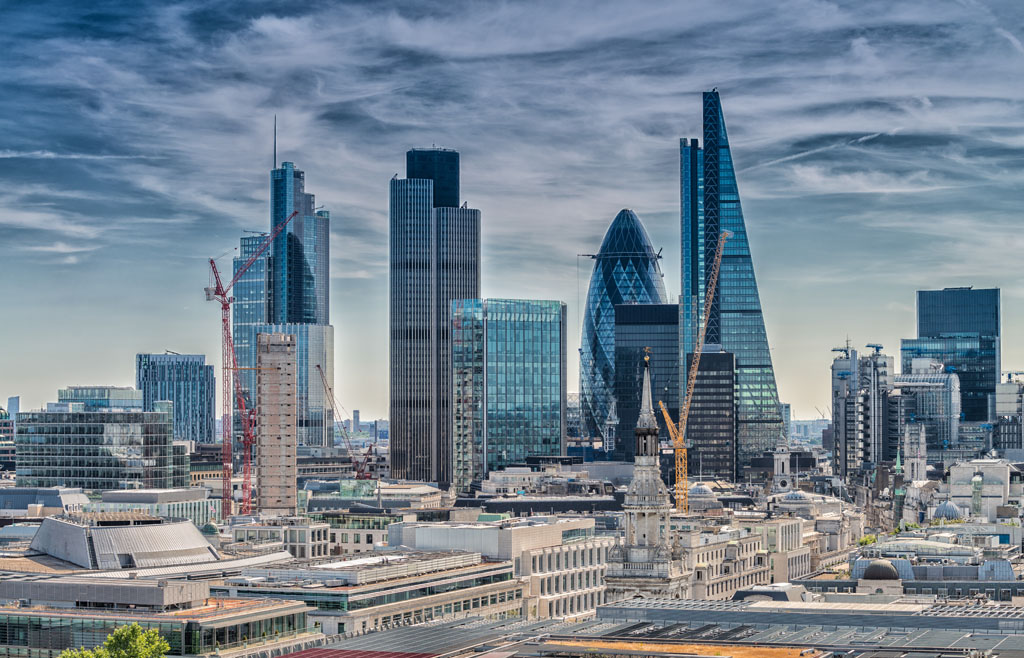 YOUR TEXT HERE
85%
Do onething at a time, and do well. Never forget to say “thanks”. Keep on going never give up. Whatever is worth doing is worth doing well. Believe in yourself. Believe in yourself. Action speak louder than words. Never say die. You cannot improve your past, but you can improve your future. Once time is wasted
YOUR TEXT HERE
YOUZI’S PPT STUDIO
Do one thing at a time, and do well. Never forget to say “thanks”. Keep on going never give up Whatever.
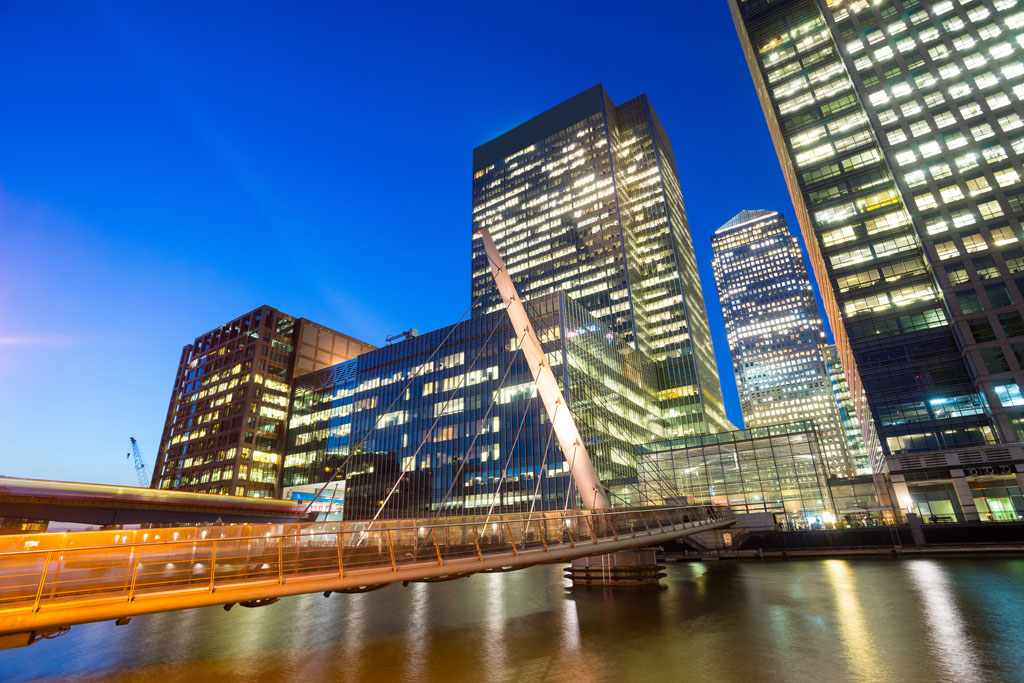 YOUR TEXT HERE
YOUR TEXT HERE
96%
29%
Do one thing at a time, and do well. Never forget to say “thanks”. Keep on going never give up. Whatever is worth doing is worth doing well.
YOUR TEXT HERE
Believe in yourself. Believe in yourself. Action speak louder than words. Never say die. You cannot improve your past, but you can improve your future. Once time is wasted
[Speaker Notes: 亮亮图文旗舰店https://liangliangtuwen.tmall.com]
YOUR TEXT HERE
ADD YOUR TITLE HERE
ADD YOUR TITLE HERE
True mastery of any skill takes a lifetime. Sweat is the lubricant of success.
True mastery of any skill takes a lifetime. Sweat is the lubricant of success.
ADD YOUR TITLE HERE
ADD YOUR TITLE HERE
True mastery of any skill takes a lifetime. Sweat is the lubricant of success.
True mastery of any skill takes a lifetime. Sweat is the lubricant of success.
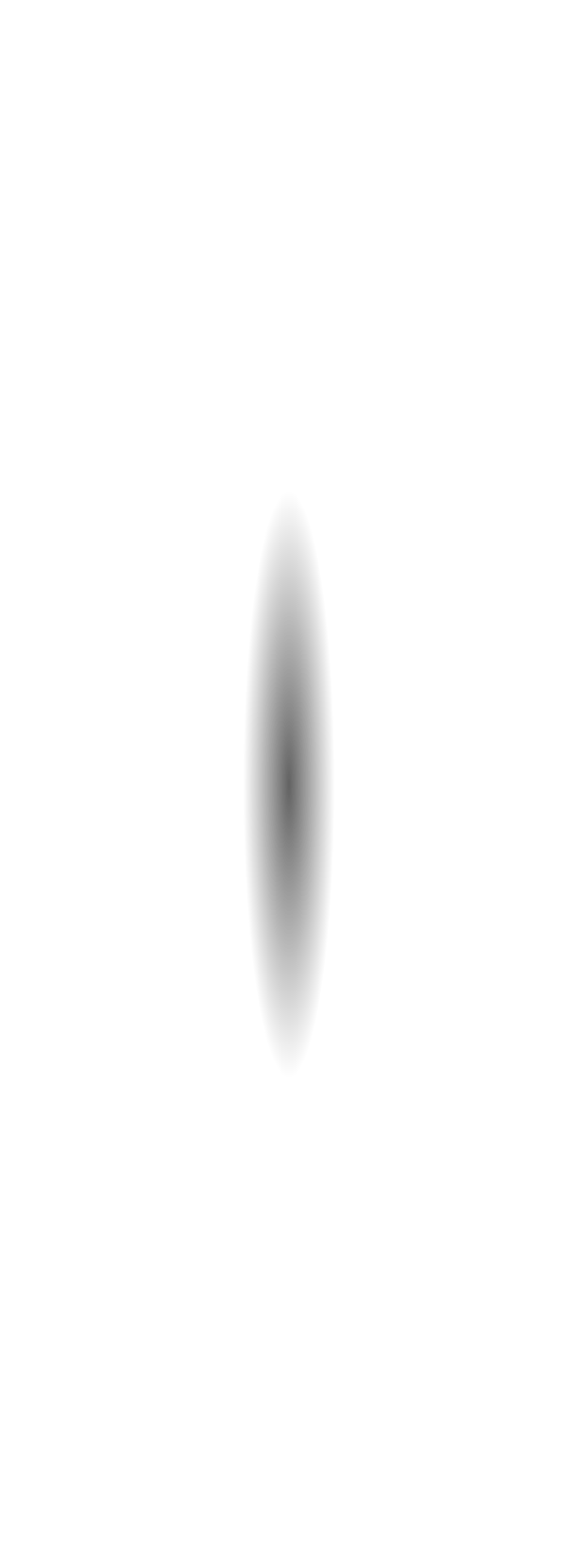 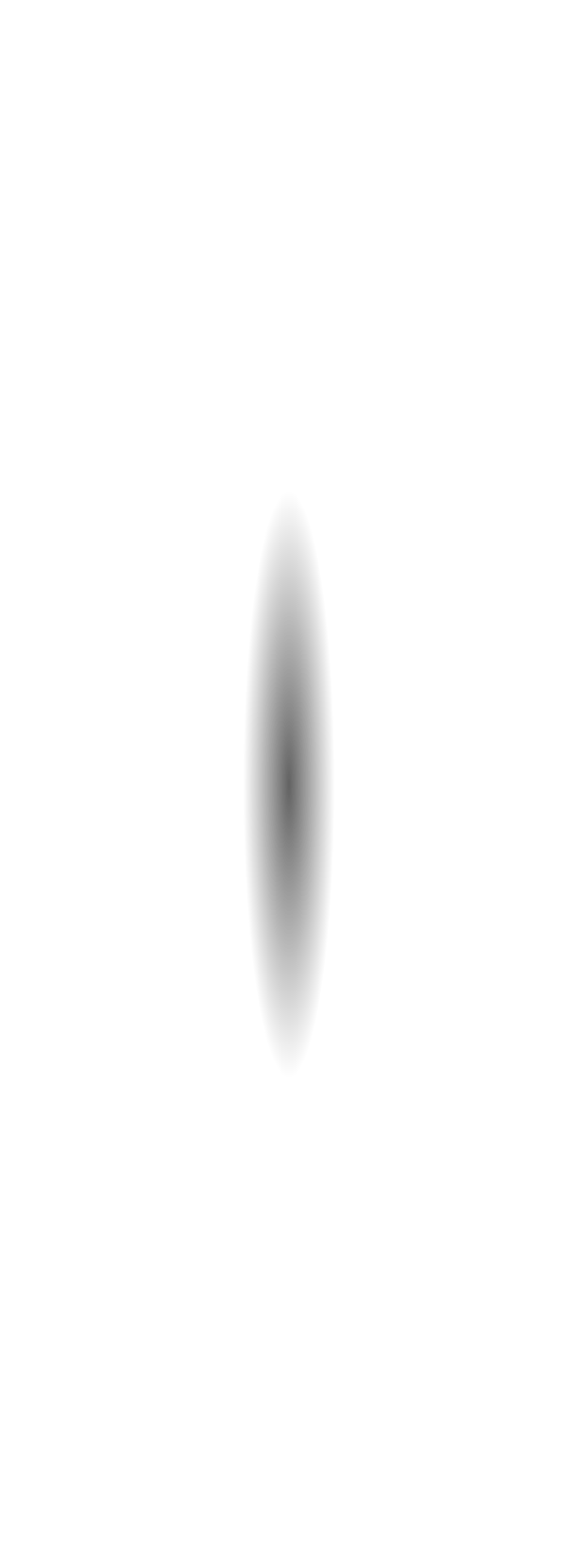 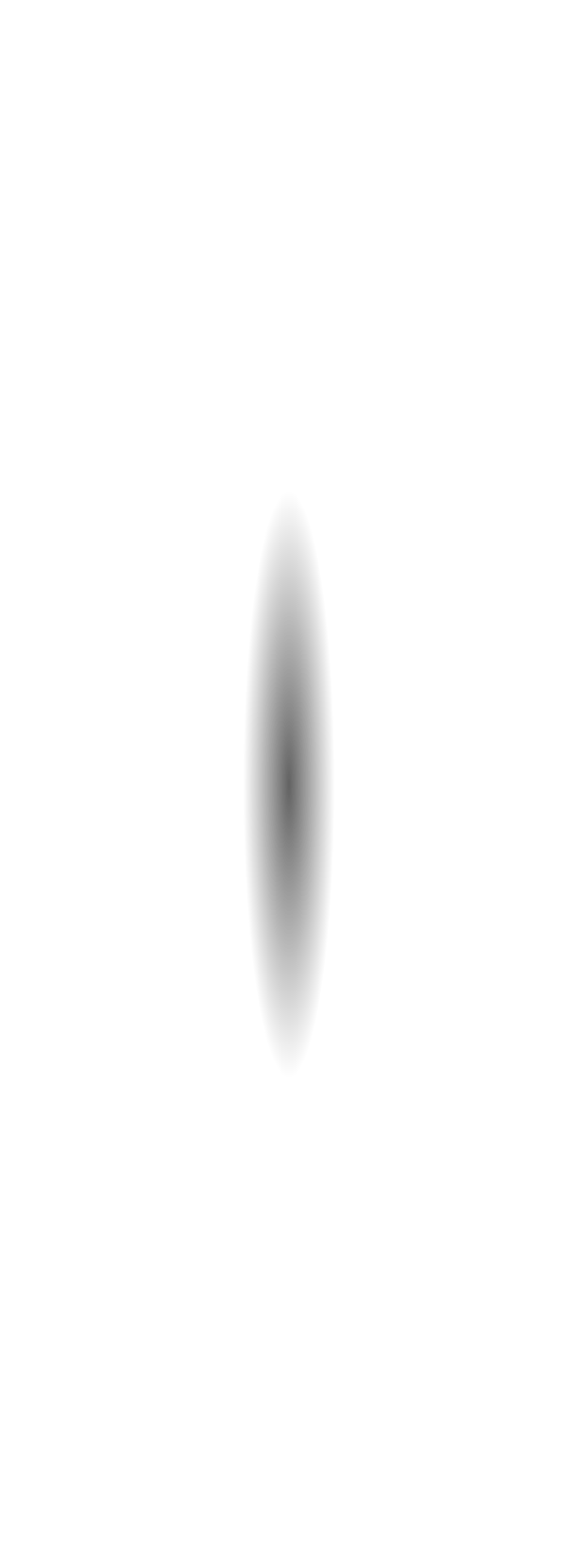 YOUR TEXT HERE
01
02
03
YOUR TEXT HERE
YOUR TEXT HERE
YOUR TEXT HERE
Do one thing at a time, and do well. Never forget to say “thanks”. Keep on going never give up. Whatever is worth doing is worth doing well. Believe in yourself.
Do one thing at a time, and do well. Never forget to say “thanks”. Keep on going never give up. Whatever is worth doing is worth doing well. Believe in yourself.
Do one thing at a time, and do well. Never forget to say “thanks”. Keep on going never give up. Whatever is worth doing is worth doing well. Believe in yourself.
YOUR TEXT HERE
YOUR TEXT HERE
Do one thing at a time, and do well. Never forget to say “thanks”. Keep on going never give up Whatever.
YOUR TEXT HERE
Do one thing at a time, and do well. Never forget to say “thanks”. Keep on going never give up Whatever.
02
ADD YOUR TITLE HERE
02
Do onething at a time, and do well. Never forget to say “thanks”. Keep on going never give up. Whatever is worth doing is worth doing well. Believe in yourself. Believe in yourself. Action speak louder than words.
YOUR TEXT HERE
YOUR TEXT HERE
Do one thing at a time, and do well. Never forget to say “thanks”. Keep on going never give up. Whatever is worth doing is worth doing well. Believe in yourself. Believe in yourself. Action speak louder than words. Never say die. You cannot improve your past, but you can improve your future. Once time is wasted.
ABOUT US
YOUR TEXT HERE
YOUR TEXT HERE
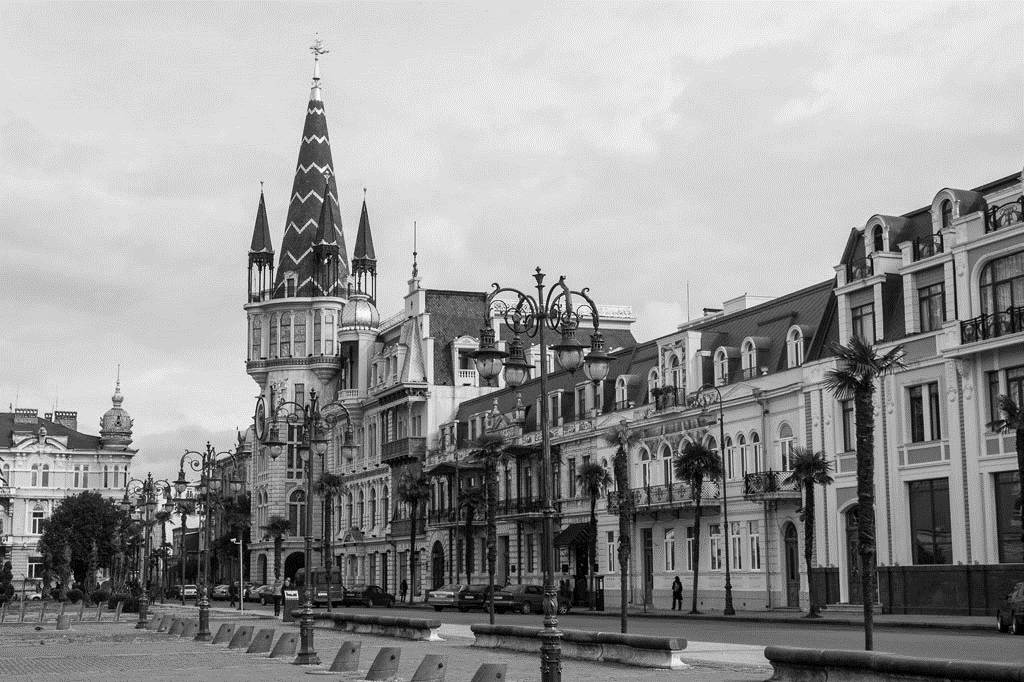 64,500
$
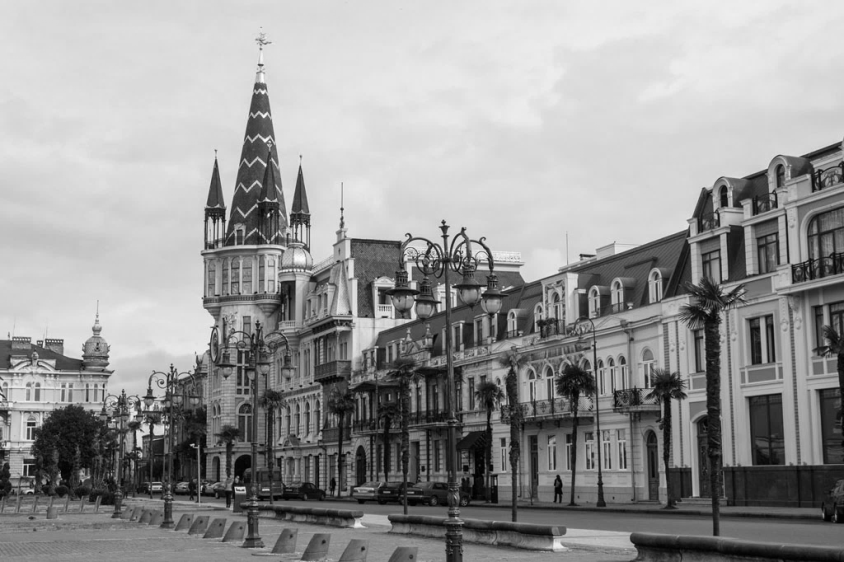 YOUR TEXT HERE
Do one thing at a time, and do well. Never forget to say “thanks”. Keep on going never give up. Whatever is worth doing is worth doing well. Believe in yourself. Believe in yourself. Action speak louder than words. Never say die. You cannot improve your past, but you can improve your future. Once time is wasted.
YOUR TEXT HERE
YOUR TEXT HERE
NO.2
Do one thing at a time, and do well. Never forget to say “thanks”. Keep on going never give up. Whatever is worth doing is worth doing well. Believe in yourself. Believe in yourself. Action speak louder than words. Never say die. You cannot improve your past, but you can improve your future. Once time is wasted.
Message 01
Message 02
Message 02
YOUR TEXT HERE
YOUR TITLE HERE
YOUR TITLE HERE
It would be fatal for the nation to overlook.
It would be fatal for the nation to overlook.
YOUR TITLE HERE
YOUR TITLE HERE
It would be fatal for the nation to overlook.
It would be fatal for the nation to overlook.
Message 01
Message 02
Message 02
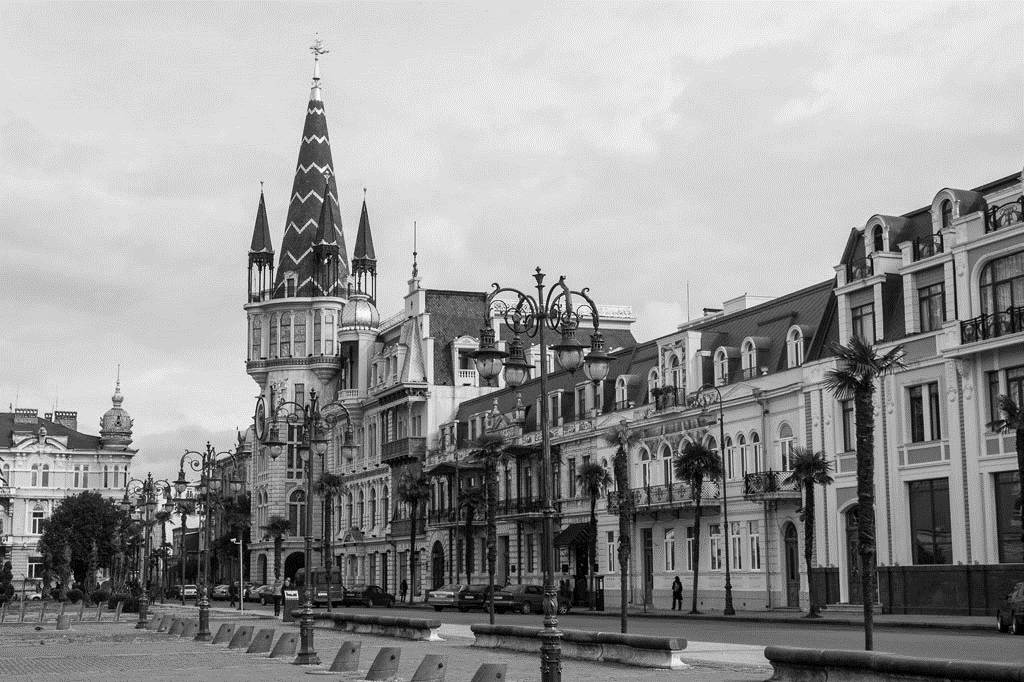 YOUR TEXT HERE
Do onething at a time, and do well. Never forget to say “thanks”. Keep on going never give up. Whatever is worth doing is worth doing well. Believe in yourself. Believe in yourself. Action speak louder than words. Never say die. You cannot improve your past, but you can improve your future. Once time is wasted
YOUR TEXT HERE
Do one thing at a time, and do well. Never forget to say “thanks”. Keep on going never give up. Whatever is worth doing is worth doing well. Believe in yourself.
03
ADD YOUR TITLE HERE
03
Do onething at a time, and do well. Never forget to say “thanks”. Keep on going never give up. Whatever is worth doing is worth doing well. Believe in yourself. Believe in yourself. Action speak louder than words.
YOUZI’S PPT
ADD YOUR TEXT HERE
Do one thing at a time, and do well. Never forget to say “thanks”. Keep on going never give up. Whatever is worth doing is worth doing well. Believe in yourself. Believe in yourself.
YOUR TEXT HERE
YOUR TEXT HERE
YOUR TEXT HERE
YOUR TEXT HERE
Do one thing at a time, and do well. Never forget to say “thanks”. Keep on going never give up Whatever.
Do one thing at a time, and do well. Never forget to say “thanks”. Keep on going never give up Whatever.
YOUR TEXT HERE
YOUR TEXT HERE
Do one thing at a time, and do well. Never forget to say “thanks”. Keep on going never give up Whatever.
Do one thing at a time, and do well. Never forget to say “thanks”. Keep on going never give up Whatever.
YOUR TEXT HERE
YOUR TEXT HERE
Do one thing at a time, and do well. Never forget to say “thanks”. Keep on going never give up Whatever is worth doing is worth doing well. Believe in yourself.
85%
YOUR TEXT HERE
Whatever is worth doing is worth doing well. Believe in yourself. Believe in yourself. Action speak louder than words.
YOUR TEXT HERE
YOUR TEXT HERE
YOUR TEXT HERE
True mastery of any skill takes a lifetime. Sweat is the lubricant of success
True mastery of any skill takes a lifetime. Sweat is the lubricant of success
2012
2014
2016
2013
2015
YOUR TEXT HERE
YOUR TEXT HERE
YOUR TEXT HERE
True mastery of any skill takes a lifetime. Sweat is the lubricant of success
True mastery of any skill takes a lifetime. Sweat is the lubricant of success
True mastery of any skill takes a lifetime. Sweat is the lubricant of success
YOUR TEXT HERE
YOUR TEXT HERE
YOUZI’S PPT STUDIO
Do one thing at a time, and do well. Never forget to say “thanks”. Keep on going never give up Whatever.
YOUR TEXT HERE
YOUZI’S PPT STUDIO
Do one thing at a time, and do well. Never forget to say “thanks”. Keep on going never give up Whatever.
04
ADD YOUR TITLE HERE
04
Do onething at a time, and do well. Never forget to say “thanks”. Keep on going never give up. Whatever is worth doing is worth doing well. Believe in yourself. Believe in yourself. Action speak louder than words.
YOUR TEXT HERE
64,500
93,440
$
$
YOUR TEXT HERE
Do one thing at a time, and do well. Never forget to say “thanks”. Keep on going never give up Whatever is worth doing is worth doing well. Believe in yourself.
YOUR TEXT HERE
Do one thing at a time, and do well. Never forget to say “thanks”. Keep on going never give up Whatever is worth doing is worth doing well. Believe in yourself.
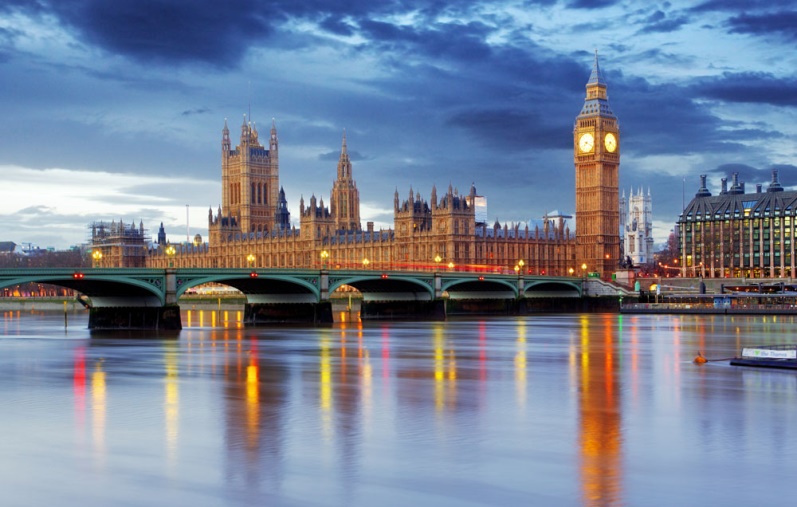 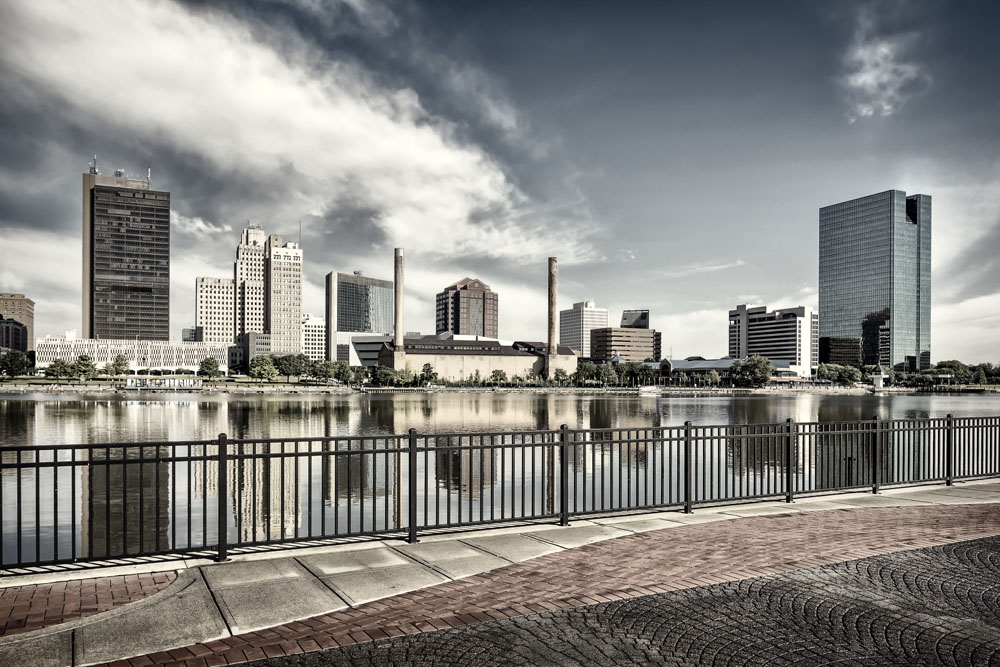 85%
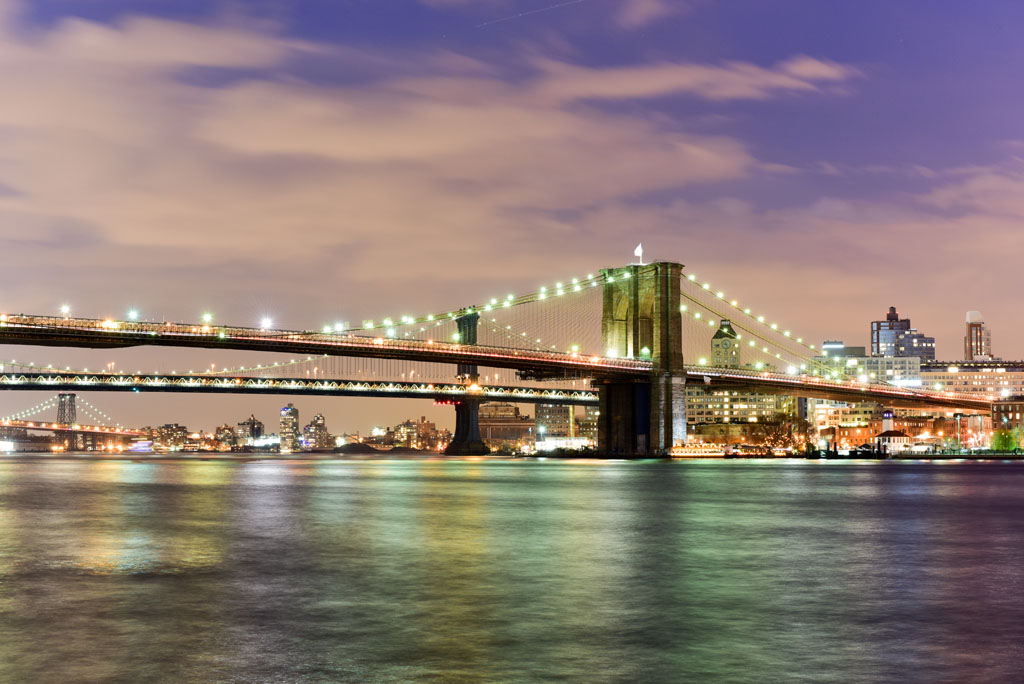 YOUR TEXT HERE
YOUZI’S PPT STUDIO
Do one thing at a time, and do well. Never forget to say “thanks”. Keep on going never give up Whatever.
YOUR TEXT HERE
Do one thing at a time, and do well. Never forget to say “thanks”. Keep on going never give up. Whatever is worth doing is worth doing well. Believe in yourself. Believe in yourself. Action speak louder than words.
OUR TEAM
YOUR TEXT HERE
True mastery of any skill takes a lifetime. Sweat is t worth doing is worth doing well. Believe in yourself. Believe in yourself. Action speak louder than words. Never say die.
YOUR TEXT HERE
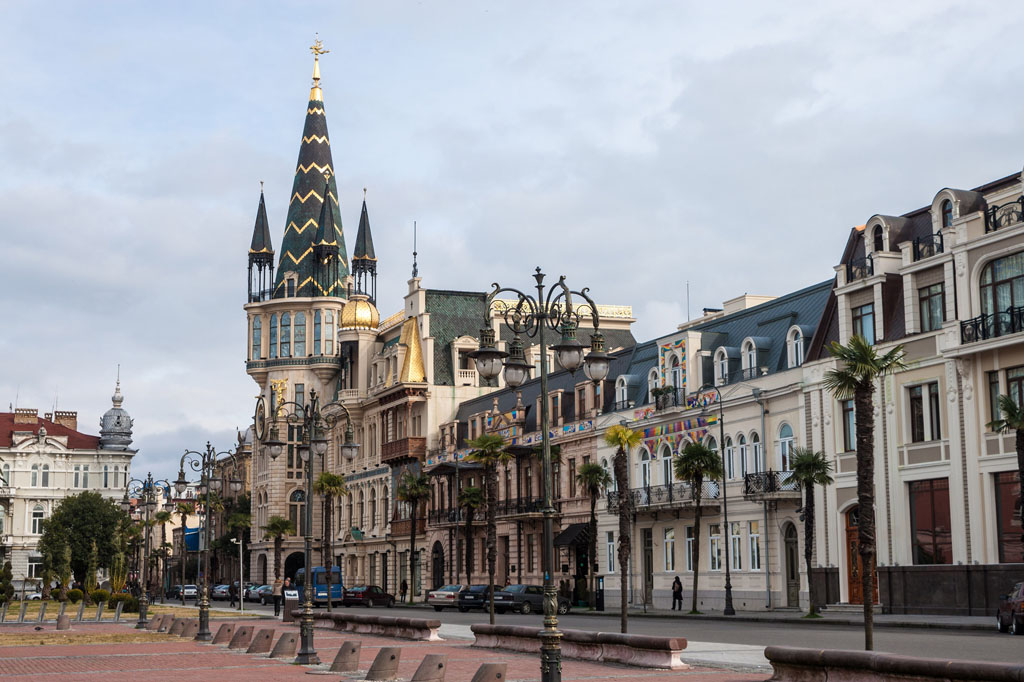 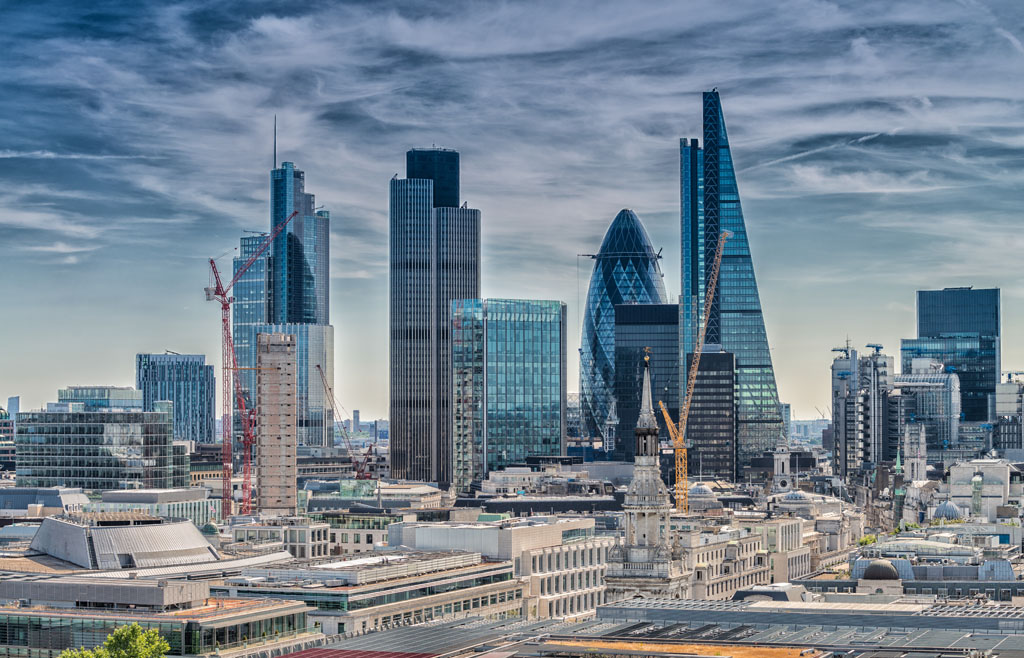 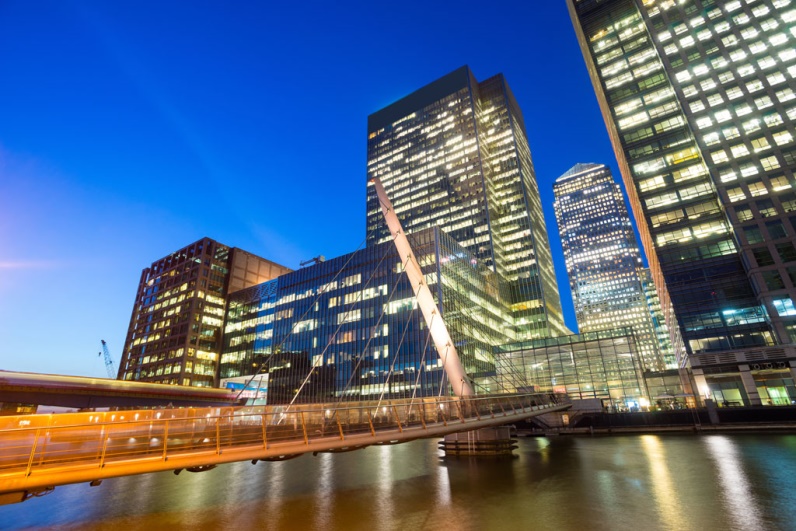 YOUR TEXT HERE
YOUR TEXT HERE
YOUR TEXT HERE
True mastery of any skill takes a lifetime. Sweat is the lubricant of success.
True mastery of any skill takes a lifetime. Sweat is the lubricant of success.
True mastery of any skill takes a lifetime. Sweat is the lubricant of success.
YOUR TEXT HERE
YOUR TEXT HERE
Do one thing at a time, and do well. Never forget to say “thanks”. Keep on going never give up. Whatever is worth doing is worth doing well. Believe in yourself. Believe in yourself. Action speak louder than words. Never say die. You cannot improve your past.
YOUR TEXT HERE
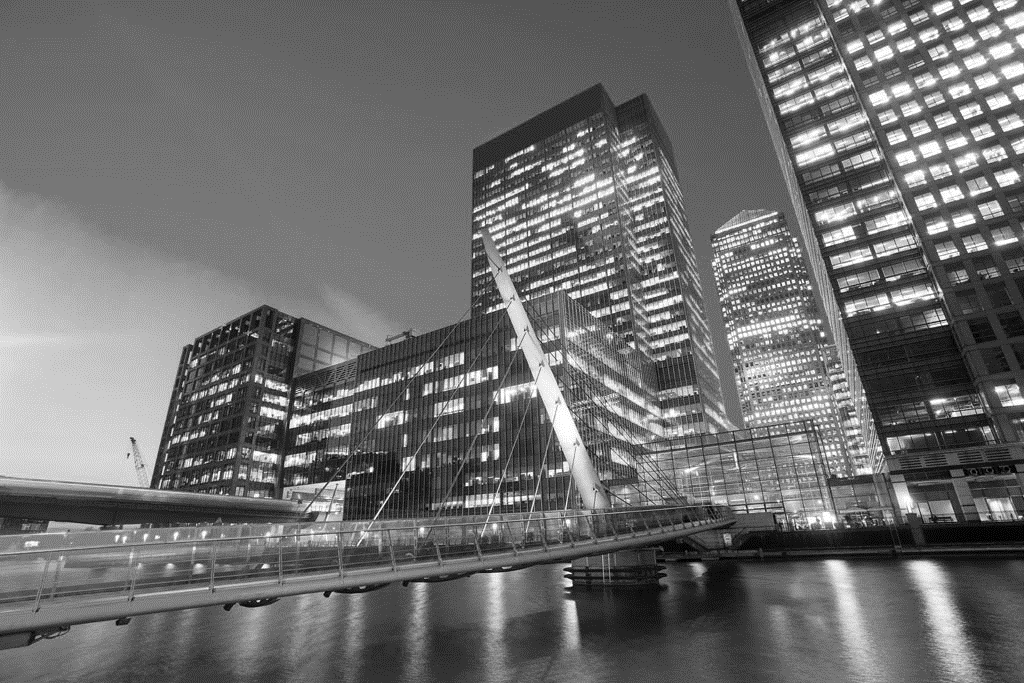 Do one thing at a time, and do well. Never forget to say “thanks”. Keep on going never give up. Whatever is worth doing is worth doing well. Believe in yourself. Believe in yourself. Action speak louder than words. Never say die. You cannot improve your past, but you can improve your future. Once time is wasted, life is wasted.
YOUR TEXT HERE
True mastery of any skill takes lifetime.
THANK YOU !
BEATIT’S PPT STUDIO
[Speaker Notes: 亮亮图文旗舰店https://liangliangtuwen.tmall.com]